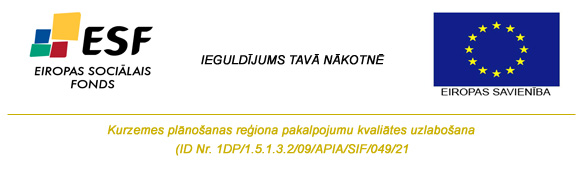 Rezultatīvo rādītāju izmantošana pašvaldību darbā
Vides aizsardzības un reģionālās attīstības ministrija
Valsts attīstības plānošanas departaments
Teritoriju attīstības novērtēšanas nodaļa
Zintis Hermansons
2012
Rezultatīvo rādītāju nepieciešamība
Lai spētu novērtēt, vai politikas mērķi ir sasniegti
Lai spētu novērtēt, vai mērķi tiek sasniegti efektīvi 
Lai spētu pilnveidot līdzšinējās rīcības
Lai sabiedrību informētu par iegūtajiem materiālajiem un nemateriālajiem labumiem, izmantojot budžeta līdzekļus
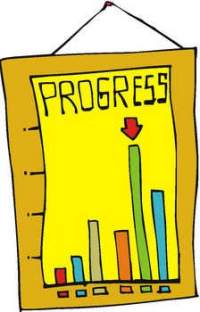 Tiesiskais ietvars rezultatīvo rādītāju sistēmai Latvijā
Likumi
Ministru kabineta noteikumi
Instrukcijas un plānošanas dokumenti
Attīstības plānošanas sistēmas likums
Teritorijas attīstības plānošanas likums
Rezultātu un rezultatīvo rādītāju sistēmas darbības kārtība (MK 01.09.2009 not.nr. 979)
Attīstības plānošanas dokumentu izstrādes un ietekmes izvērtēšanas noteikumi (MK.13.10.2009 not.nr. 1178)
Ministriju un citu centrālo valsts iestāžu rezultātu un to rezultatīvo rādītāju izstrādes un novērtēšanas metodika (MK 17.11.2009 instrukcija nr. 16)
Rezultātu un rezultatīvo rādītāju sistēmas pamatnostādnes 2008.-2013.g.
Ārvalstu pieredze
Nav  strikti noteikta rezultatīvo rādītāju izmantošana pašvaldībās: attīstības programmas, budžeta plānošana, publiskie pārskati
VARAM metodiskie ieteikumi
Rezultatīvo rādītāju veidošana
Statistikas datu iegūšanas iespējamība
Dati
(Reģistrētā, uzskaitītā informācija)
Statistiskā informācija
(Iedzīvotāju skaits x pašvaldībā uz 01.01)
Metodoloģijas jautājumi
Indikatori
(Bezdarba līmenis, %)
Indeksi
(Teritorijas attīstības indekss)
Rezultatīvie rādītāji
Makro-ietekmes rādītāji
Ventspils pilsētas attīstības programma
Makro-ietekmes rādītāji
Alūksnes novada attīstības programma
Makro-ietekmes rādītāji
Ogres novada attīstības programma
Makroietekmes rādītāji
Dati
(Reģistrētā, uzskaitītā informācija)
Statistiskā informācija
(Iedzīvotāju skaits x pašvaldībā uz 01.01)
Metodoloģijas jautājumi
Indikatori
(Bezdarba līmenis, %)
Indeksi
(Teritorijas attīstības indekss)
Rezultatīvie rādītāji
Darbības rezultātu rādītāji
Grobiņas novada attīstības programma
Darbības rezultātu rādītāji
Dati
(Reģistrētā, uzskaitītā informācija)
Statistiskā informācija
(Iedzīvotāju skaits x pašvaldībā uz 01.01)
Metodoloģijas jautājumi
Indikatori
(Bezdarba līmenis, %)
Indeksi
(Teritorijas attīstības indekss)
Rezultatīvie rādītāji
Politikas rezultātu rādītāji
Ventspils pilsētas attīstības programma
Politikas rezultātu rādītāji
Rēzeknes novada attīstības programma
Politikas rezultātu rādītāji
Dati
(Reģistrētā, uzskaitītā informācija)
Statistiskā informācija
(Iedzīvotāju skaits x pašvaldībā uz 01.01)
Metodoloģijas jautājumi
Indikatori
(Bezdarba līmenis, %)
Indeksi
(Teritorijas attīstības indekss)
Rezultatīvie rādītāji
Rādītāju hierarhija un saistība
Tukuma novada attīstības programma
Praktiski jautājumi rezultatīvo rādītāju veidošanā
Rezultāts ≠ Rezultatīvais rādītājs
Attīstības programmā definētais rezultatīvais rādītājs (piemērs):
“Tiek nodrošināts profesionāls un kvalitatīvs pakalpojums klientiem, attīstot un pilnveidojot sociālo darbinieku profesionālo kompetenci: zināšanas, prasmes, attieksmes”
Nav definēts rezultatīvais rādītājs – kā izmērīt, ka rezultāts ir sasniegts?
Praktiski jautājumi rezultatīvo rādītāju veidošanā
Grūtības noteikt mērķa vērtības
Attīstības programmā definētais rezultatīvais rādītājs (piemērs):
“Rezultatīvi rādītāji valsts līmeņa olimpiādēs”
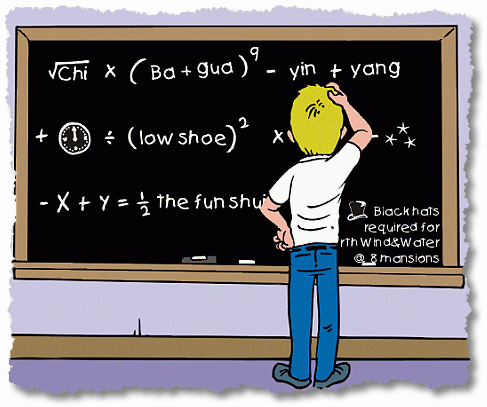 Vai tas, ka tiek uzrādīts, “kā” tiks veikta uzraudzība, vai ar to ir pietiekami?
Kompromiss starp mērķa vērtību, kas atspoguļo vēlamo situāciju, vai rūpīgs aprēķins atbilstoši noteiktam algoritmam?
Praktiski jautājumi rezultatīvo rādītāju veidošanā
Kvalitatīvu un kvantitatīvu datu izmantošana rezultatīvajos rādītājos
Attīstības programmā iekļautais skaidrojums (piemērs):
„Darbības rezultātu rādītāji – veikto darbību novērtējuma kvantitatīvie rādītāji, saskaņā ar kuriem tiek mērīta pašvaldības administrācijas darbības efektivitāte attīstības programmas īstenošanā”
“Politikas rezultātu rādītāji – veikto darbību novērtējuma kvalitatīvie radītāji, kas tiek iegūti, veicot iedzīvotāju un uzņēmēju aptauju, un saskaņā ar kuriem tiek novērtēta pašvaldības administrācijas efektivitāte attīstības programmas īstenošanā”
Rezultatīvajiem rādītājiem ir jābūt kvantificējamiem – taču nav noteikts, ka jāizmanto tikai viena konkrēta metode
Praktiski jautājumi rezultatīvo rādītāju veidošanā
Nav definēts bāzes gads
Nav definēts informācijas iegūšanas avots
Rezultatīvie rādītāji
Nav definēta esošā vērtība
Pavirši definēti rādītāji (mērvienību trūkums u.tml.)
Paldies par uzmanību!